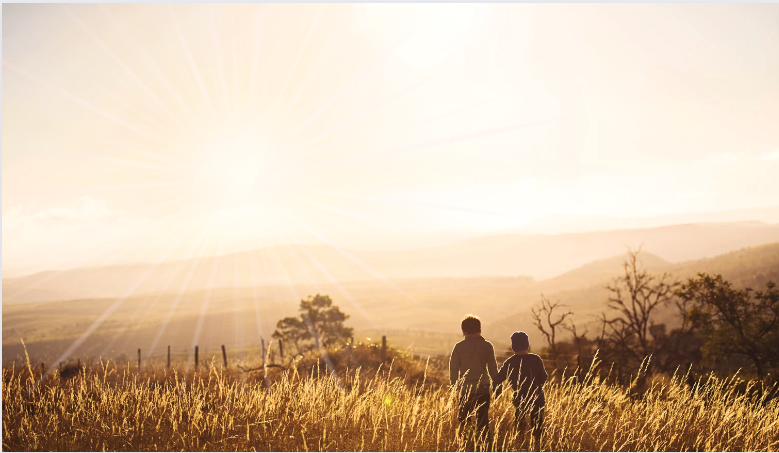 Ephesians
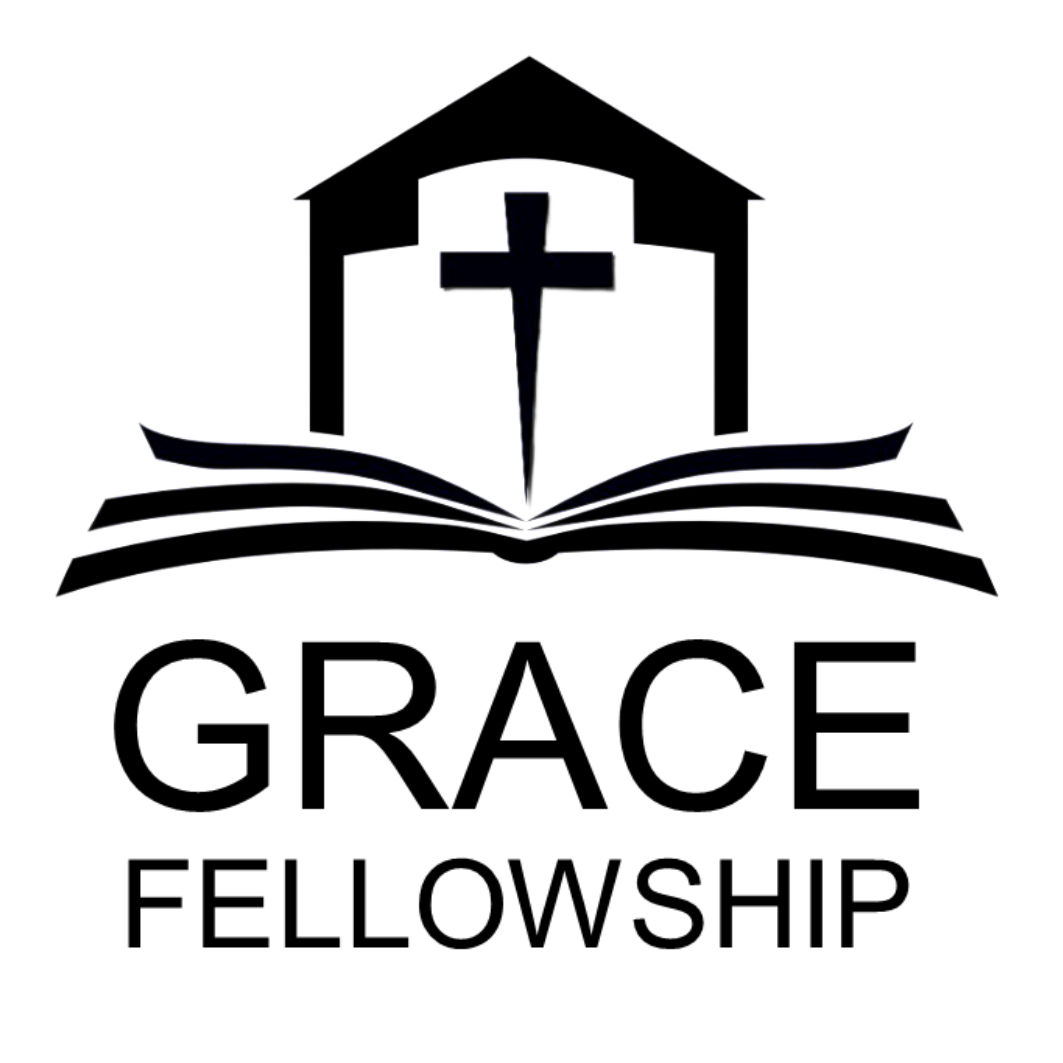 Living as children of light
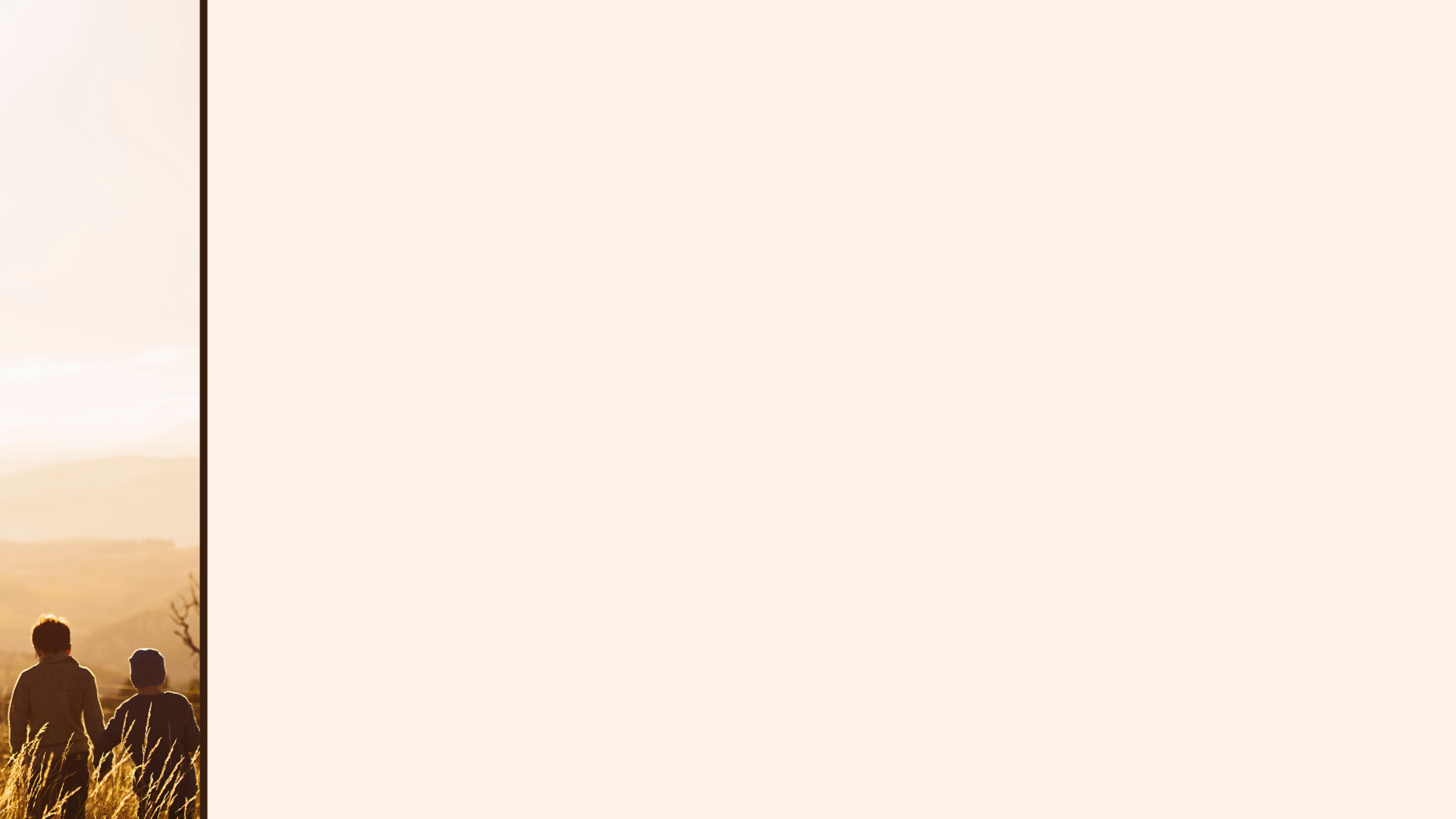 A prayer for us to experience God (1)
The Wealth
 of the Christian
(Part 18)

Ephesians
3:14-21
A prayer revealing a pastor’s heart (vs.14)
	- Humility before God
	‘I kneel before the Father’
	The importance of teach, pray, repeat!
‘I planted the seed, Apollos watered it, but God has been making it grow. So, neither the one who plants nor the one who waters is anything, but only God, who makes things grow.’ 
1 Corinthians 3:6-7
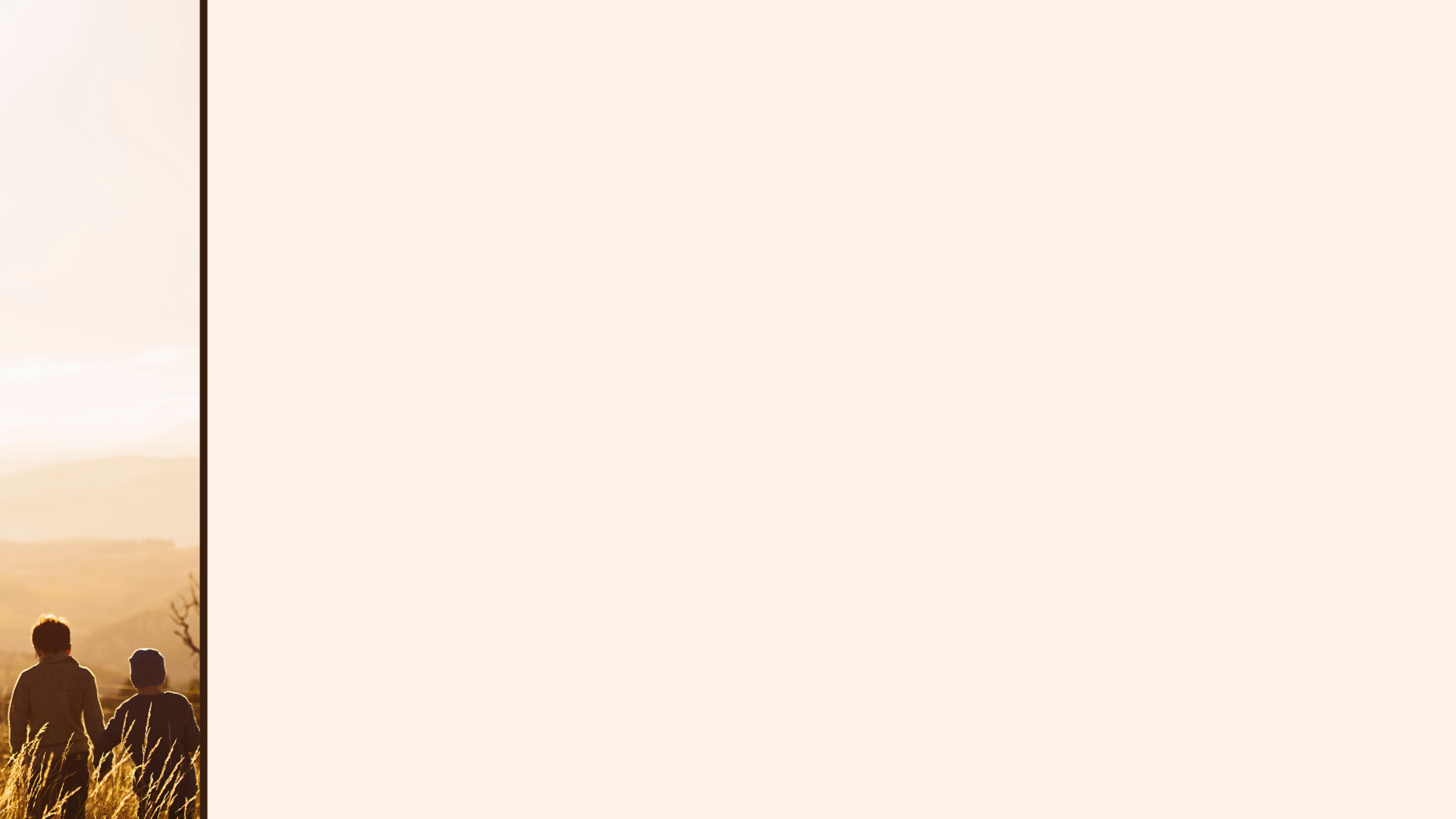 A prayer for us to experience God (1)
The Wealth
 of the Christian
(Part 18)

Ephesians
3:14-21
A prayer revealing a pastor’s heart (vs.14)
	- Humility before God
	‘I kneel before the Father’
	The importance of teach, pray, repeat!
	- Hunger for God’s people to grow
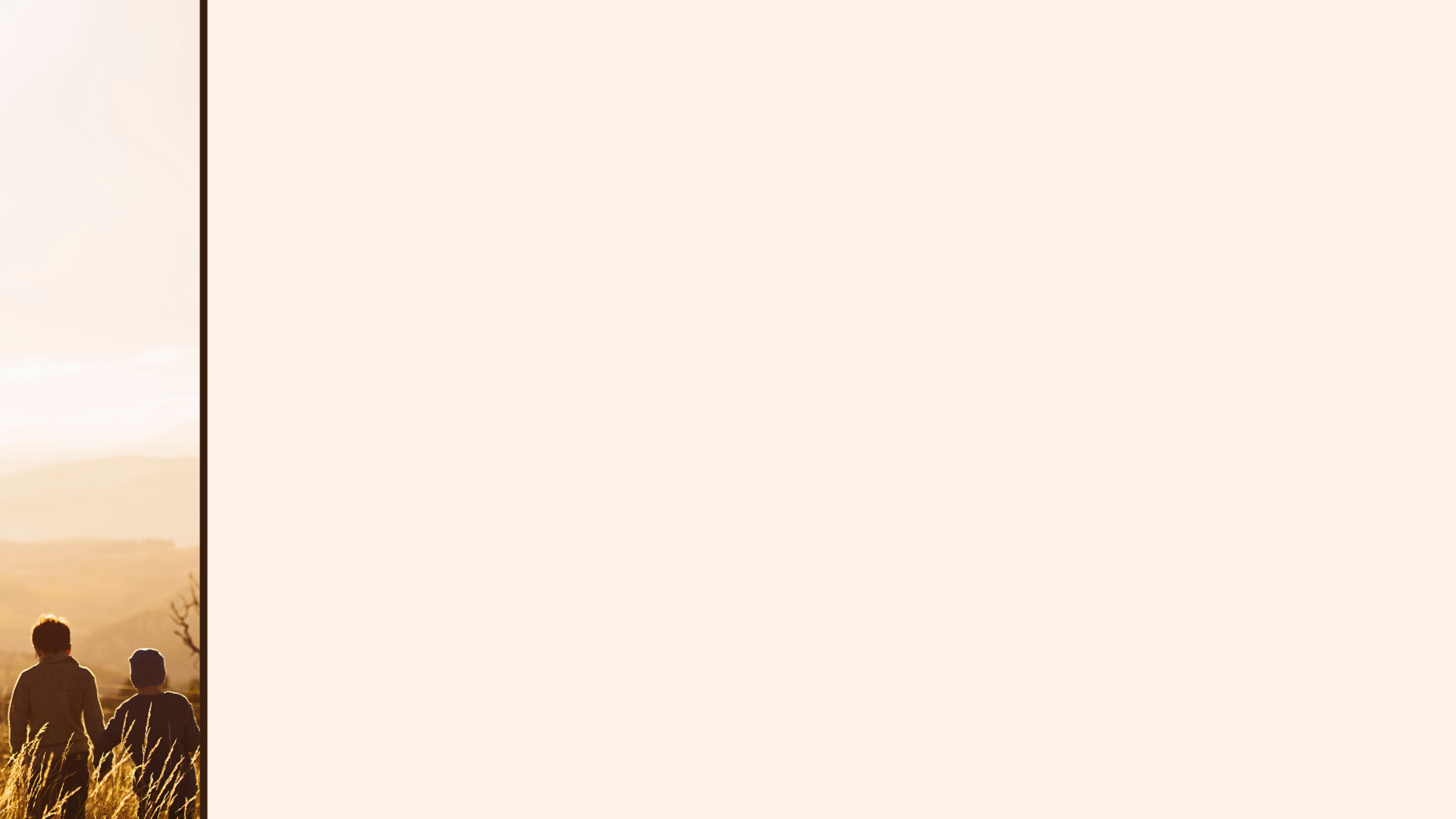 A prayer for us to experience God (1)
The Wealth
 of the Christian
(Part 18)

Ephesians
3:14-21
A prayer revealing a pastor’s heart (vs.14)
A prayer for every believer (vs.18)
	- Not just for Ephesians
	- Not just for ‘super’ saints
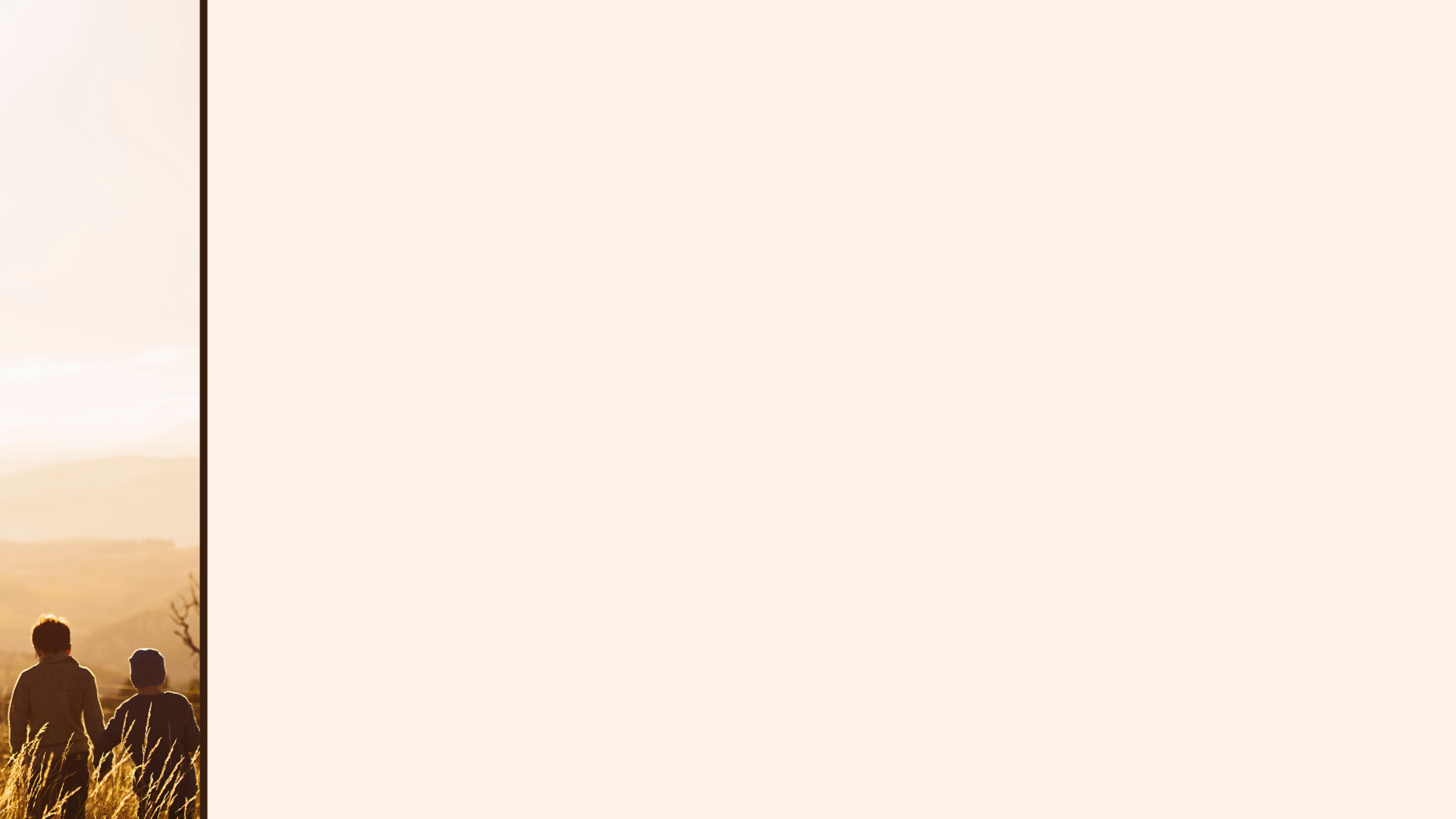 A prayer for us to experience God (1)
The Wealth
 of the Christian
(Part 18)

Ephesians
3:14-21
A prayer revealing a pastor’s heart (vs.14)
A prayer for every believer (vs.16 & 18)
A prayer for believers to experience:
Christ’s presence (vs.16-17)
Christ’s love (vs.17-19)
The fullness of God! (vs.19)
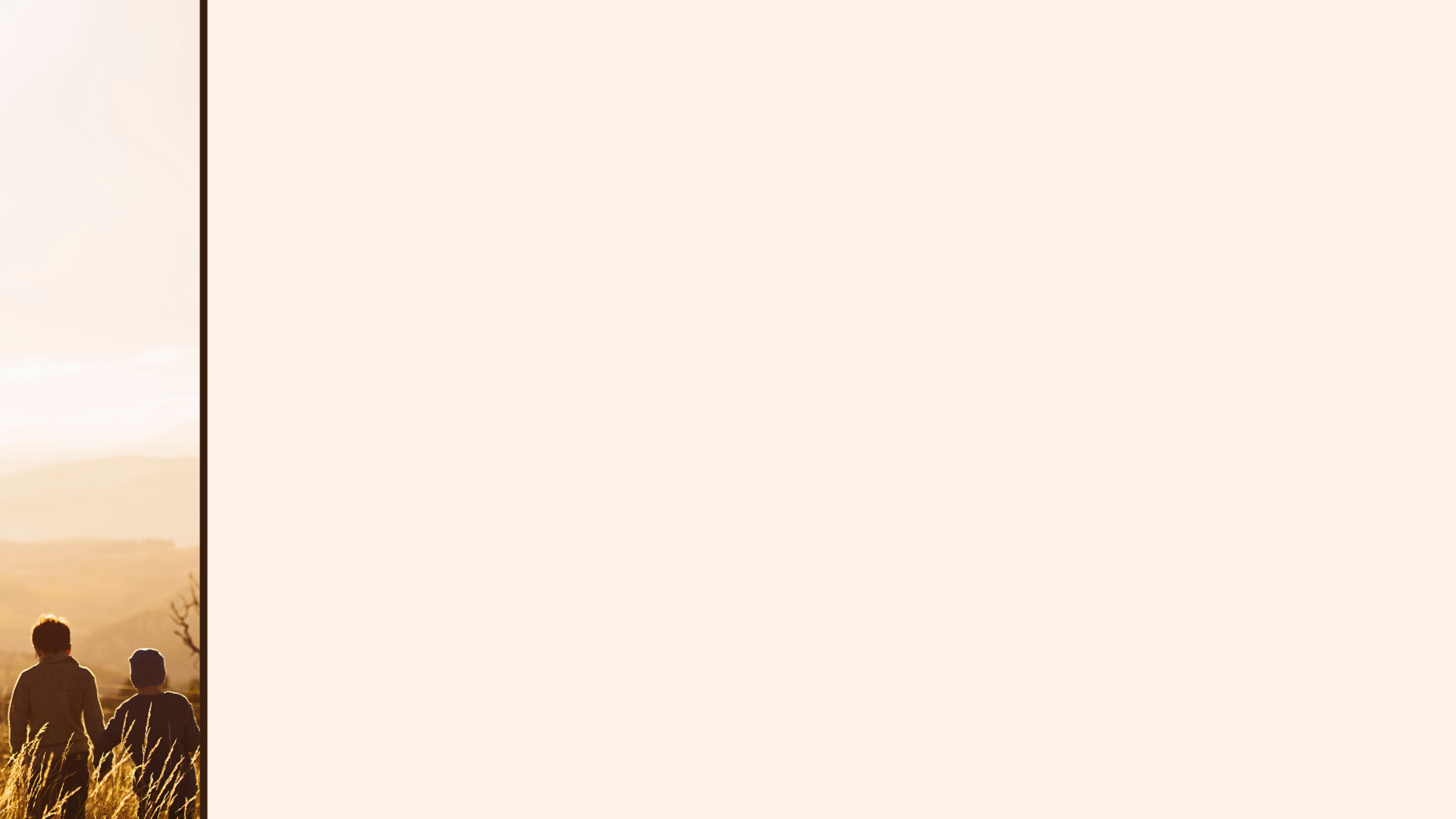 A prayer for us to experience God (1)
The Wealth
 of the Christian
(Part 18)

Ephesians
3:14-21
A prayer revealing a pastor’s heart (vs.14)
A prayer for every believer (vs.16 & 18)
A prayer for believers to experience:
Christ’s presence (vs.16-17)
Christ’s love (vs.17-19)
The fullness of God! (vs.19)
‘When you believed, you were marked in Him with a seal, the promised Holy Spirit, who is a deposit guaranteeing our inheritance…’ Ephesians 1:13-14*
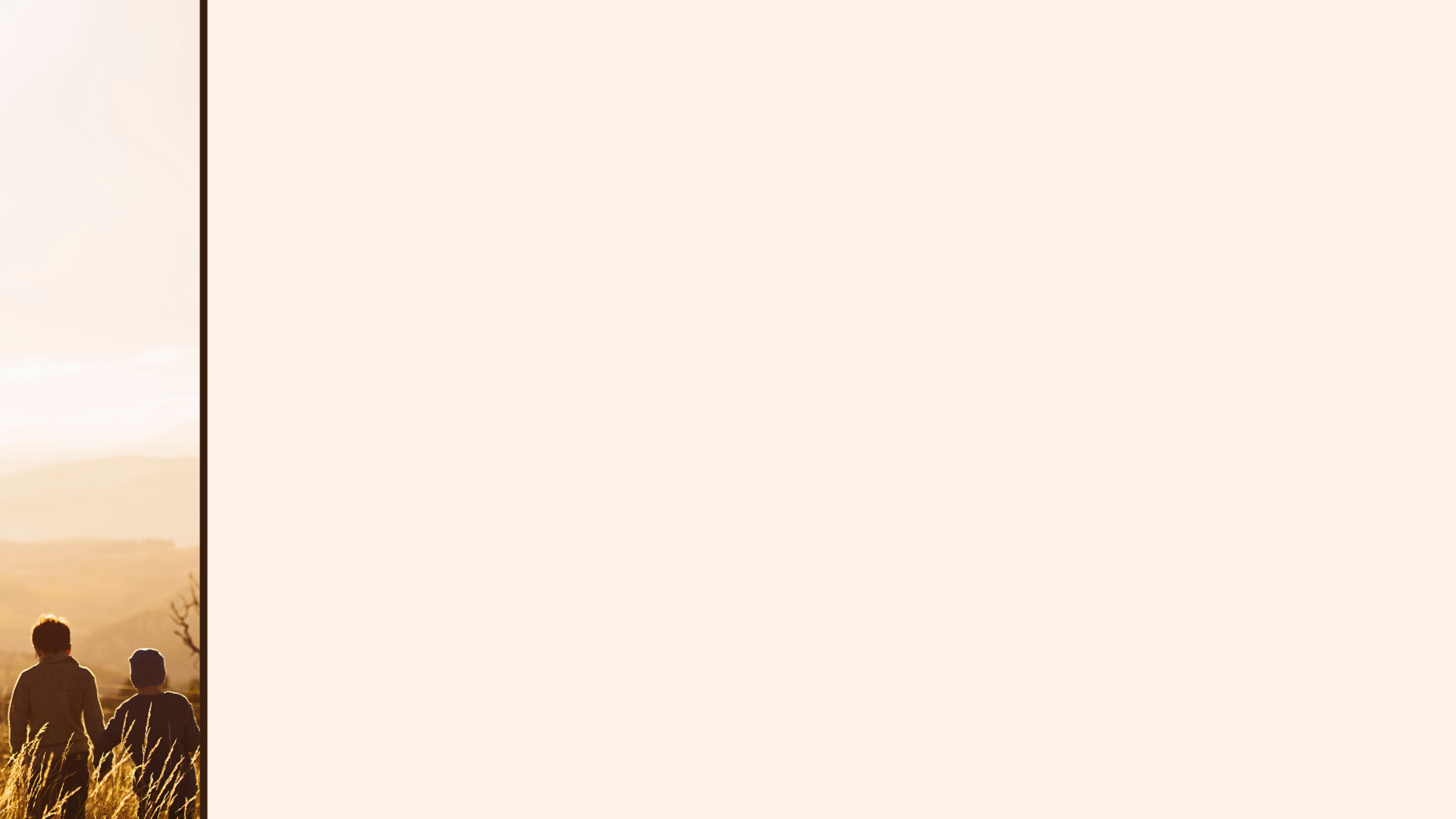 A prayer for us to experience God (1)
The Wealth
 of the Christian
(Part 18)

Ephesians
3:14-21
A prayer revealing a pastor’s heart (vs.14)
A prayer for every believer (vs.16 & 18)
A prayer for believers to experience:
Christ’s presence (vs.16-17)
Christ’s love (vs.17-19)
The fullness of God! (vs.19)
‘On that day you will realise that I am in my Father, and you are in me, and I am in you.’
John 14:20
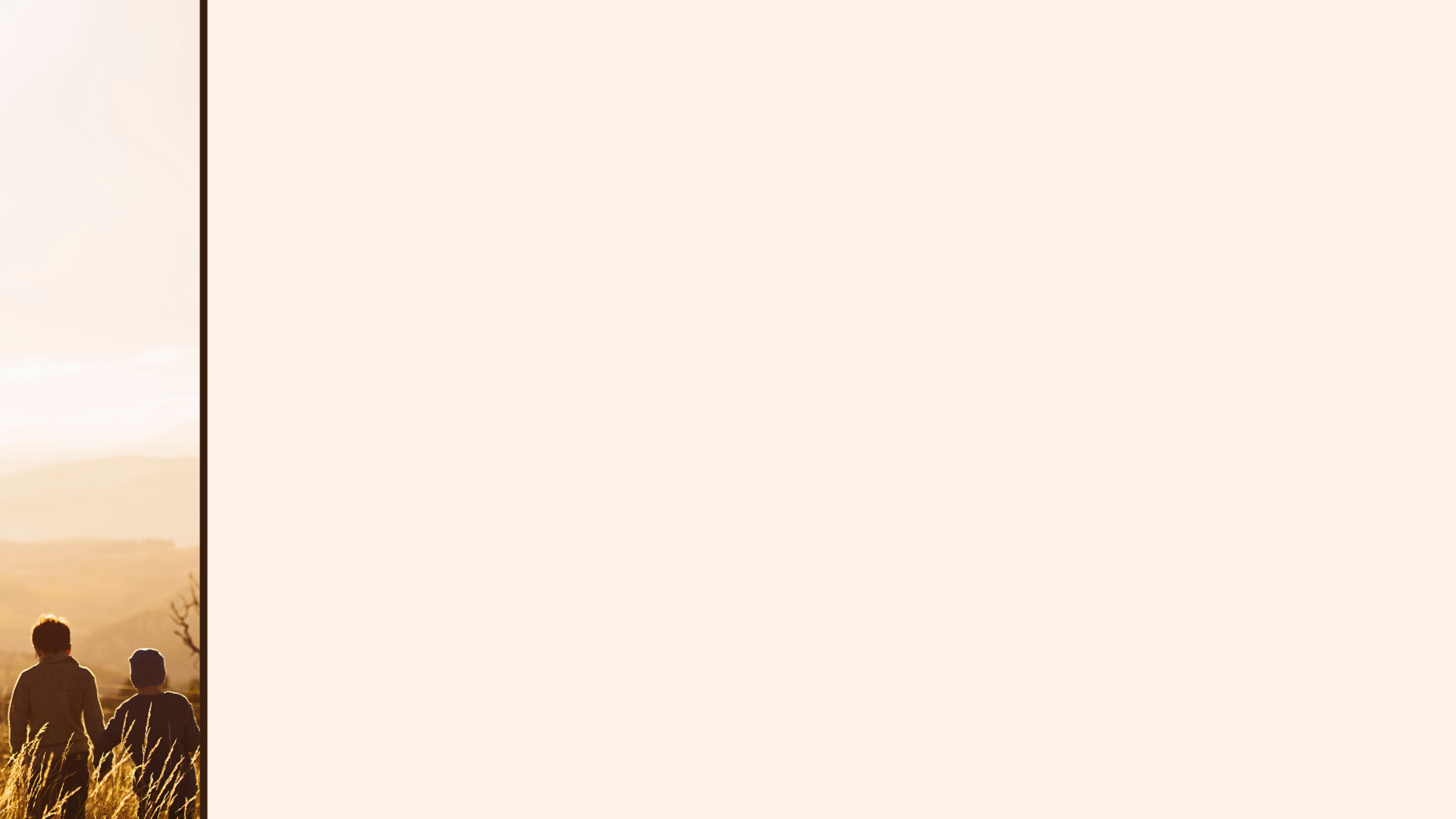 A prayer for us to experience God (1)
The Wealth
 of the Christian
(Part 18)

Ephesians
3:14-21
A prayer revealing a pastor’s heart (vs.14)
A prayer for every believer (vs.16 & 18)
A prayer for believers to experience:
Christ’s presence (vs.16-17)
Christ’s love (vs.17-19)
The fullness of God! (vs.19)
‘And if anyone does not have the Spirit of Christ, they do not belong to Christ.’
Romans 8:9
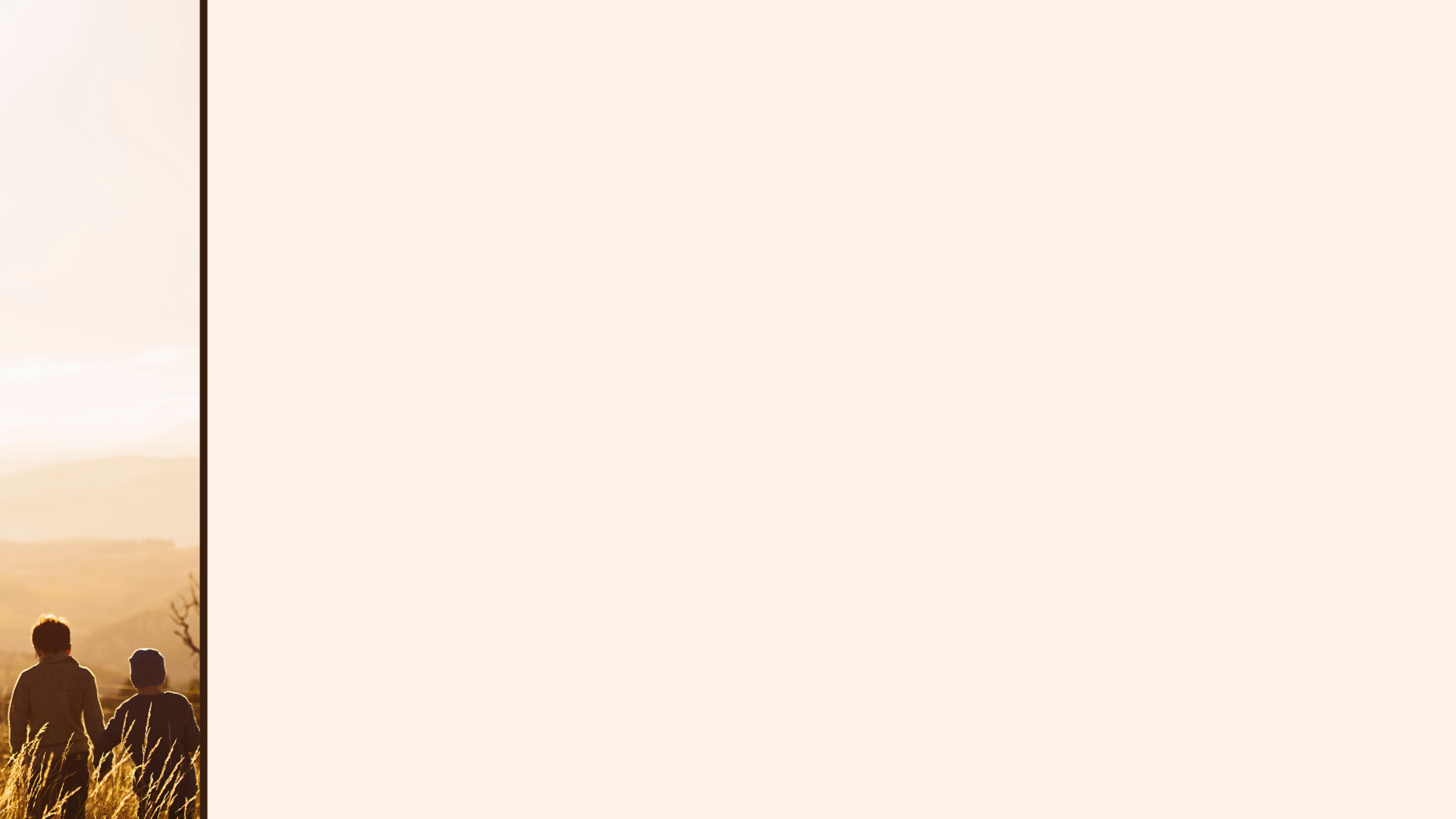 A prayer for us to experience God (1)
The Wealth
 of the Christian
(Part 18)

Ephesians
3:14-21
A prayer revealing a pastor’s heart (vs.14)
A prayer for every believer (vs.16 & 18)
A prayer for believers to experience:
Christ’s presence (vs.16-17)
Christ’s love (vs.17-19)
The fullness of God! (vs.19)
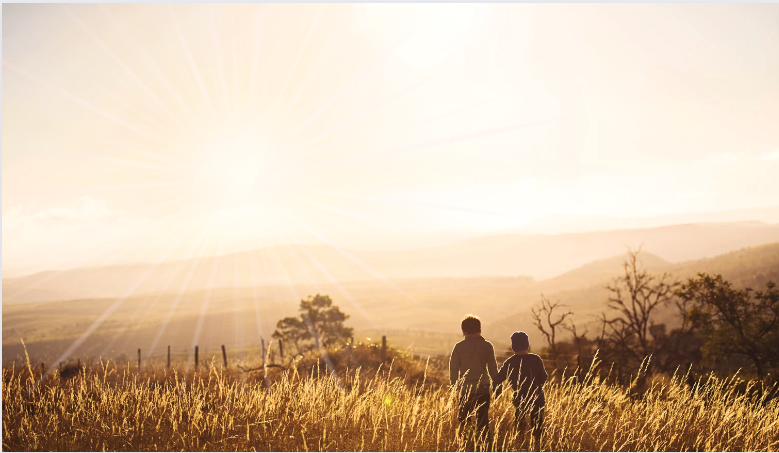 Ephesians
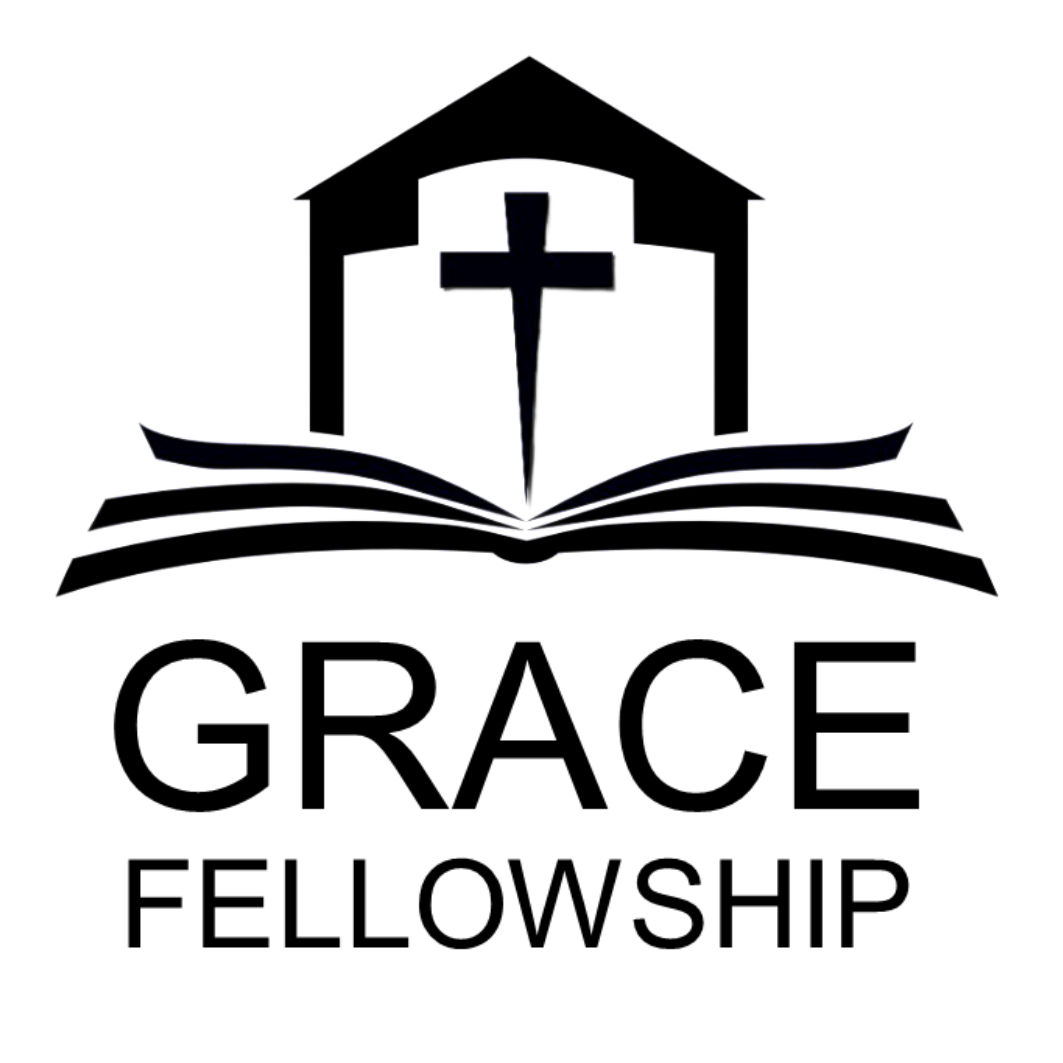 Living as children of light